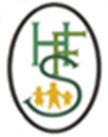 RE KNOWLEDGE ORGANISER
Year 4 – Advent/Christmas- Loving
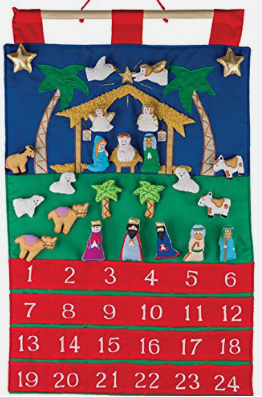 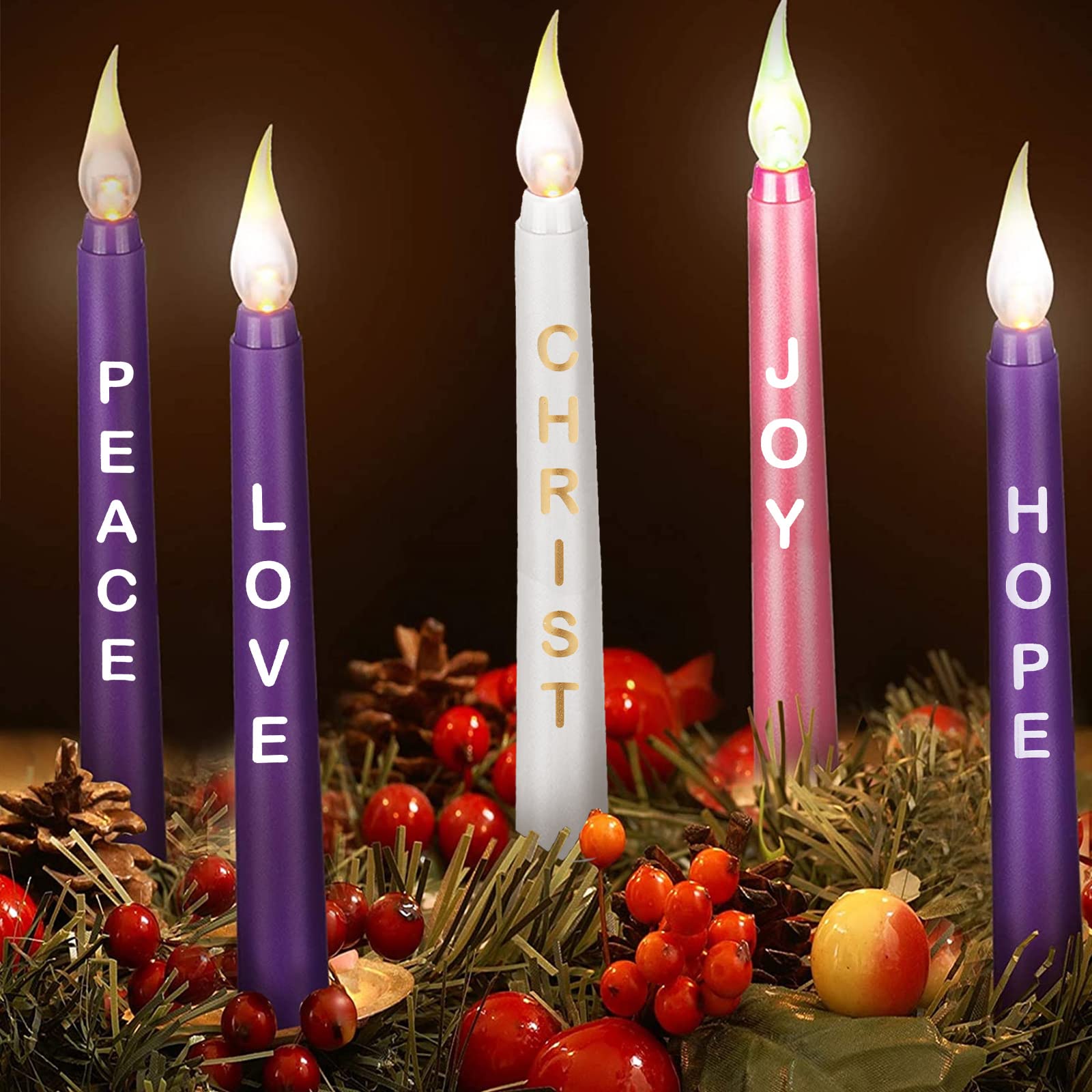 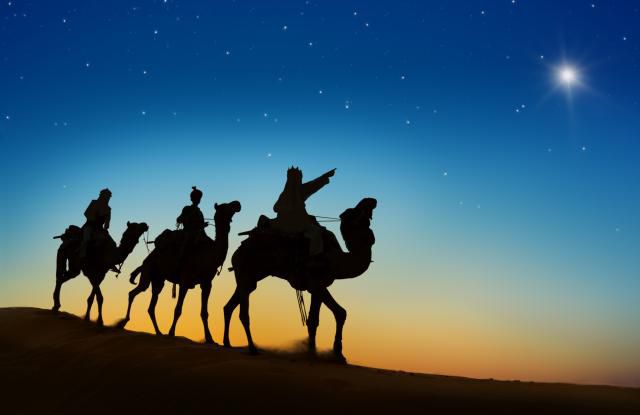 ‘As a family we live, love, learn and celebrate with Jesus.’